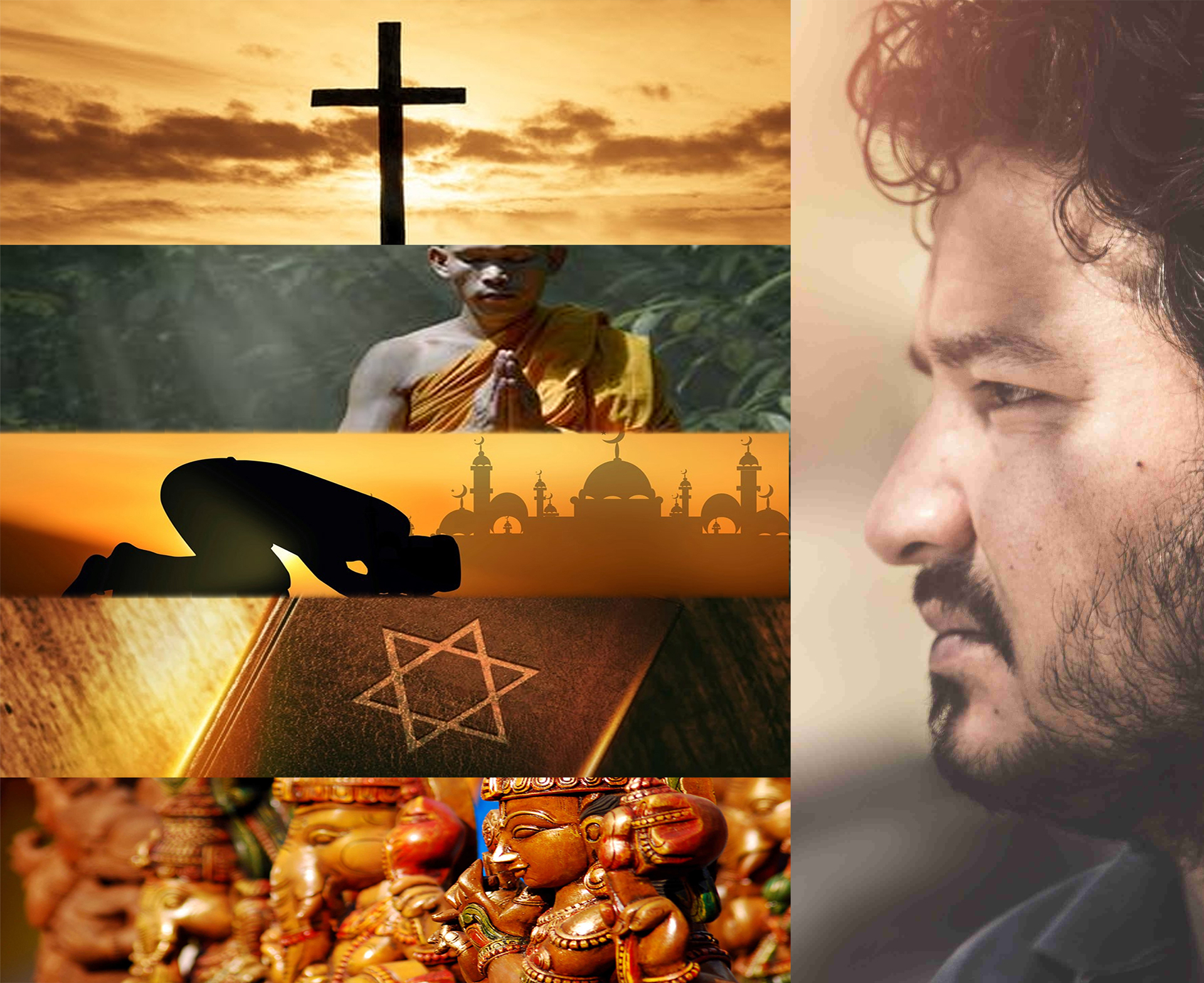 Engaging World Religions
An ESSENTIALS Study
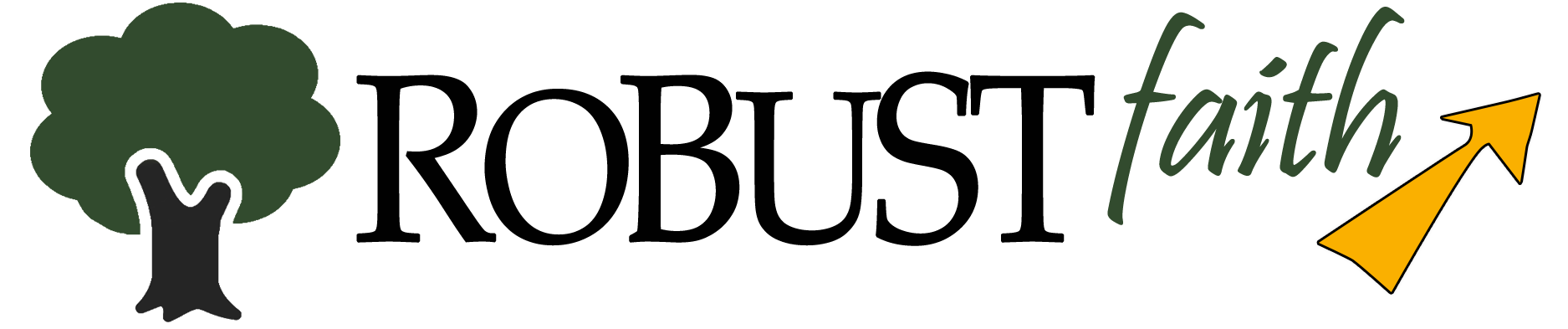 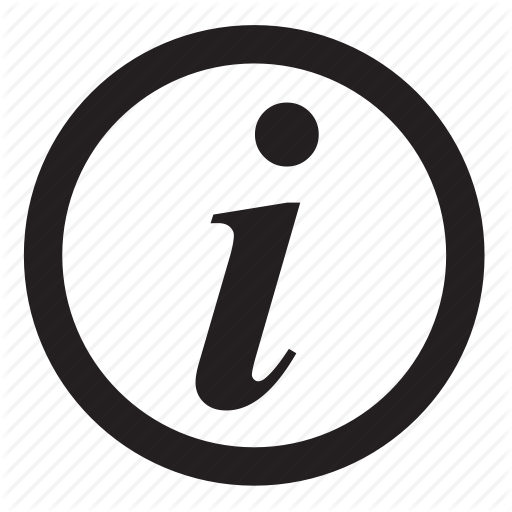 Session 1: Introduction
Objectives:
What this course is about:
Develop a clearer idea of how diverse worldviews can be as a result of the various faiths people follow
Address the cultural view of religious pluralism and see why it is not a valid option
Gain a better understanding the exclusive claims of the Bible
Gain a better understanding of the Gospel of Jesus Christ and how to confidently share it with others
Learn about various religious faiths in order to recognize the differences between them and Christianity
Develop an understanding of how to connect or engage with people of different faiths

What this course is NOT about:
An in-depth study of the history and beliefs of other world religions
A complete study on evangelism (sharing your faith)
Session 1: Introduction
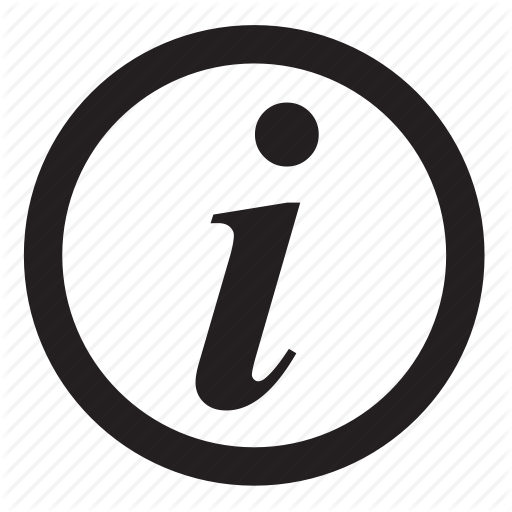 Religion: a characteristic of the human species stretching:
From antiquity to the present
From simple societies to the most complex
From the unlearned to the educated
From the weak to the powerful
From the young to the old
A religion is a set of beliefs and practices, often centered upon specific supernatural and moral claims about reality, the cosmos, and human nature, and often codified as prayer, ritual, or religious law. Religion also encompasses ancestral or cultural traditions, writings, history, and mythology, as well as personal faith and religious experience. The term “religion” refers to both the personal practices related to communal faith and to group rituals and communication stemming from shared conviction.
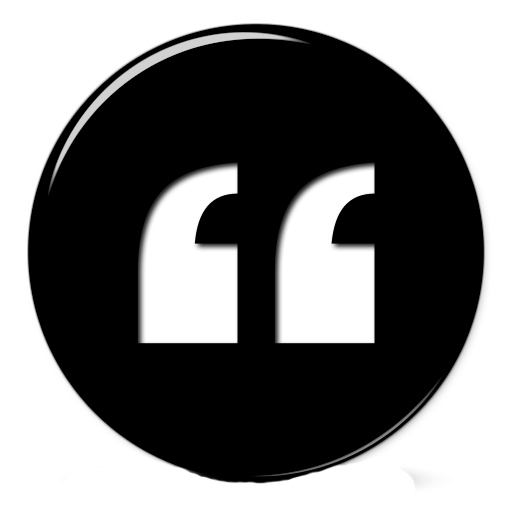 Session 1: Introduction